T.C.
ORMAN VE SU İŞLERİ BAKANLIĞI
SU YÖNETİMİ GENEL MÜDÜRLÜĞÜ





TAHSİSLER ŞUBE MÜDÜRLÜĞÜ

Selçuk COŞKUN
Şube Müdürü 

13 Aralık 2013
ANKARA
TAHSİSLER ŞUBESİ PERSONEL YAPISI
GÖREV VE YETKİLERİMİZ
4 Temmuz 2011 Tarihli ve 27984 (1. Mükerrer) Sayılı Resmi Gazete’de yayımlanan 645 sayılı KHK ile Su Yönetimi Genel Müdürlüğünün sorumluluk alanında ;

Su kaynaklarının korunması, iyileştirilmesi ve kullanılmasına ilişkin politikaları belirlemek,

Su yönetiminin ulusal ve uluslararası düzeyde koordinasyonunu sağlamak, 

Yer üstü ve yer altı sularının kalite ve miktarının korunmasına yönelik hedef, ilke ve alıcı ortam standartlarını ilgili kurum ve kuruluşlarla birlikte belirlemek, su kalitesini izlemek veya izletmek,

Nehir havza yönetim planlarına uygun olarak sektörel bazda su kaynaklarının tahsislerine ilişkin gerekli koordinasyonu yapmak,

yer almaktadır.
GÖREV VE YETKİLERİMİZ
Tahsisler Şube Müdürlüğü bu kapsamda;

Nehir Havza Yönetim Planlarına uygun olarak Havza Esaslı Su Tahsisi Planlarını yapmak veya yaptırmak

Su Tahsis Komisyonuna sunulacak raporları hazırlamak veya hazırlatmak 

Su tahsisi ile alâkalı olarak ilgili kurum ve kuruluşlar arasında koordinasyonu sağlamak

Havza ölçeğinde yapılan su tahsislerinin uygulamalarını izlemek ve sonuçlarını ilgililere raporlamak

Su kaynakları ile ilgili sektörel bazda su sicilini tutmak ve bununla ilgili iş ve işlemleri yürütmek
SU TAHSİSİ VE ÖNEMİ
Tahsis: Sınırlı bir kaynağın paylaşımını sağlayan sistemdir. 

Su Tahsisi: En basit tanımıyla suyun paylaştırılmasıdır. Belirli bir su kaynağının sürdürülebilir şekilde verimli kullanımı ve adil paylaşımı esasına dayanır.

Sektörel Su Tahsisi:  Havza ölçeğinde su kaynakları potansiyeli ve sürdürülebilirliği gözetilerek bir plan çerçevesinde, farklı kullanım maksatlarıyla talep eden kullanıcılara (sektörlere) adil ve dengeli su dağıtımıdır.
KULLANILABİLİR NİTELİKTE SU MİKTARI
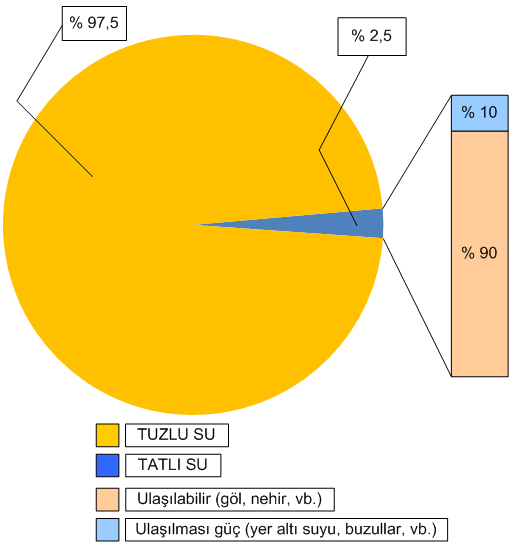 Çiftçiler
SU: 21. YÜZYILIN PAYLAŞILAMAYAN DEĞERİ
Doğal Yaşam
Kadınlar
SU
Plansız Yerleşim Alanlarında Yaşayanlar
Düşük Gelirli Kesimler
Çocuklar
ÜLKEMİZDE  SEKTÖRLERE GÖRE SU TÜKETİMİ
2012 Yılı
2023 Yılı
Sulama		: 32 milyar m3 (%73)	Sulama		:   42 milyar m3 (%70)
İçme suyu	:   7 milyar m3 (%16)	İçme suyu	:     8 milyar m3 (%13)
Sanayi		:   5 milyar m3 (%11)	Sanayi		:   10 milyar m3 (%17)
TOPLAM	: 44 milyar m3		TOPLAM	: 60 milyar m3
SEKTÖREL SU TAHSİSİNİN GEREKLİLİĞİ
Su paylaşımı konusunda sektörler karşı karşıya gelmektedir. Çünkü su sadece uluslararası platformda değil, ulusların kendi içinde de bir çatışma unsuru niteliğindedir.
SEKTÖREL SU TAHSİSİNİN PLANLANMASI
Başarılı bir su tahsis sisteminin ana çerçevesi:
İyi bir tahsis planı
TÜRKİYE’DE ve DÜNYADA SU TAHSİSİ
SU YÖNETİMİ ve TAHSİSİNDE İLGİLİ KURUMLAR
Türkiye’de su tahsisinde doğrudan ya da dolaylı olarak birden fazla yetkili kurum yer almaktadır. Örneğin;

Orman ve Su İşleri Bakanlığı
Çevre ve Şehircilik Bakanlığı
Gıda, Tarım ve Hayvancılık Bakanlığı
Sağlık Bakanlığı
Enerji ve Tabii Kaynaklar Bakanlığı
İçişleri Bakanlığı (Belediyeler, İl Özel İdareleri, İller Bankası)
Kültür ve Turizm Bakanlığıdır.
SU TAHSİSİNDE MEVCUT YASAL ÇERÇEVE
5393 Sayılı Belediye Kanunu


4, 14, 15. Maddelerle belediyeler; Belediye, mahallî müşterek nitelikte olmak şartıyla imar, su ve kanalizasyon, ulaşım gibi kentsel alt yapı hizmetlerini yapmak, yaptırmak, müktesep (kazanılmış) haklar saklı kalmak üzere; içme, kullanma ve endüstri suyu sağlamak; atık su ve yağmur suyunun uzaklaştırılmasını sağlamak; bunlar için gerekli tesisleri kurmak, kurdurmak, işletmek ve işlettirmek; kaynak sularını işletmek veya işlettirmek görev ve yetkisine sahiptir.
SU TAHSİSİNDE MEVCUT YASAL ÇERÇEVE
5216 Sayılı Büyükşehir Belediyesi Kanunu

    Madde 7; i) Sürdürülebilir kalkınma ilkesine uygun olarak çevrenin, 	tarım alanlarının ve su havzalarının korunmasını sağlamak;….
	Madde 7; r) Su ve kanalizasyon hizmetlerini yürütmek, bunun için gerekli baraj ve diğer tesisleri kurmak, kurdurmak ve işletmek; derelerin ıslahını yapmak; kaynak suyu veya arıtma sonunda üretilen suları pazarlamak görev ve yetkisine sahiptir.

5302 Sayılı İl Özel İdareleri Kanunu

Madde 6; b) İmar, yol, su, kanalizasyon, katı atık, çevre, acil yardım ve kurtarma...; orman köylerinin desteklenmesi, ağaçlandırma, park ve bahçe tesisine ilişkin hizmetleri belediye sınırları dışında, yapmakla görevli ve yetkilidir.
SU TAHSİSİNDE MEVCUT YASAL ÇERÇEVE
1593 Sayılı Umumi Hıfzıssıhha Kanunu:

Madde 20 - Belediyenin umumi hıfzıssıhha ve içtimai muavenete taalluk eden mesailiden ifasıyla mükellef oldukları vazifeler aşağıda zikredilmiştir.  1 - İçilecek ve kullanılacak evsafı fennîyeyi haiz su celbi.

Madde 239 - Suları içilmeye ve ev işlerinde kullanılmaya mahsus hususi ve umumi kuyuların ve sarnıçların televvüs (kirlenme) eyledikleri veya televvüse maruz bulundukları takdirde bunların ıslahını takibe belediyeler mecburdurlar. Sahipleri tarafından ıslah ve televvüs tehlikesi bertaraf edilmeyen kuyular masarifi sahibinden Devlet emvali gibi tahsil edilmek üzere belediye tarafından ıslah edilir.

Madde 240 - Umuma satılan memba suları mahalli belediyesinin sıhhi murakabesi altında bulunur. Bunlara ve bütün içme suları nakliyatına ait kapların vasıfları ve bu kaplara doldurma ve sevkleri tarzı belediyelerce tayin olunur. Membaların sahipleri veya müstecirleri membaların ve su nakledenler suların televvüsten vikayesi için gösterilecek tedbirleri tatbika mecburdur.
SU TAHSİSİNDE MEVCUT YASAL ÇERÇEVE
6200 sayılı Devlet Su İşleri Genel Müdürlüğünün Teşkilat ve Görevleri Hakkında Kanun

Madde 2 – Devlet Su İşleri Umum Müdürlüğünün vazife ve salahiyetleri şunlardır:
a) Taşkın sular ve sellere karşı koruyucu tesisler meydana getirmek;
b) Sulama tesislerini kurmak, sulama sahalarında mevcut parsellerin tamamını veya aksamını gösterir harita ve planları yapmak veya yaptırmak ve icabı halinde kadastrosunu yaptırmak;
c) Bataklıkları kurutmak;
d) a, b, c fıkralarındaki faaliyetlerle ilgili olmak şartıyla sudan ve zaruret halinde yardımcı diğer kaynaklardan enerji istihsal etmek;
e) Şehir ve kasabaların içme su ve kanalizasyon projelerini tetkik, tasdik ve murakabe etmek;
f) Akar sularda ıslahat yapmak ve icap edenleri seyrüsefere elverişli hale getirmek;
g) Yukardaki fıkralarda yazılı tesislerin (Çalıştırma, bakım ve onarım dahil) işletmelerini sağlamak;
ULUSAL ve ULUSLARARASI BELGELERDE 
SEKTÖREL SU TAHSİSİ
9. Beş Yıllık Kalkınma Planı (2007-2013) 

Madde 468: Ülkemizde su kaynaklarının tahsisi, kullanılması, geliştirilmesi ve  kirlenmeye karşı korunmasıyla ilgili hukuki düzenleme ve idari yapı oluşturulmasına yönelik olarak başlatılmış çalışmalar tamamlanacaktır.

Madde 497:  Su kaynaklarının geliştirilmesine yönelik çalışmaların, öncelikle havza temelinde bütüncül bir  yaklaşımla ve değişen tüketim taleplerini karşılamakta esneklik sağlayan bir şekilde planlamasını mümkün kılacaktır.
İlgili kurumlar arasında güçlü ve yapısal bir eşgüdüm sağlayacak şekilde yeniden düzenlenmiş kapsamlı bir mekanizma çerçevesinde ve suyun tasarruflu kullanımı sayesinde su kaynaklarının etkin kullanımına önem ve öncelik verilecektir.
ULUSAL ve ULUSLARARASI BELGELERDE 
SEKTÖREL SU TAHSİSİ
10. Beş Yıllık Kalkınma Planı (2014-2018) 

Madde 1049. Ulusal havza sınıflama sistemi, su kaynaklarının korunması ve sürdürülebilir kullanımına imkân verecek şekilde geliştirilecektir. 

Madde 1050. Yer altı ve yer üstü su kalitesinin ve miktarının belirlenmesi, izlenmesi, bilgi sistemlerinin oluşturulması; su kaynaklarının korunması, iyileştirilmesi ile kirliliğinin önlenmesi ve kontrolü sağlanacaktır. 

Madde 1051. Ülkemiz su potansiyelinin tamamının ihtiyaçlar doğrultusunda sürdürülebilir bir şekilde kullanılması ve kullanımın tarifelendirilmesi  sağlanacaktır.
ULUSAL ve ULUSLARARASI BELGELERDE 
SEKTÖREL SU TAHSİSİ
Ulusal Su Ar-Ge Yenilik Stratejisi (2011)

“Su Konusunda Çalışmaların Yapılabilmesi İçin Gerekli Veri Altyapısının Geliştirilmesi” maddesinin altında            
“Strateji 1.2: Suyun havza bazında izlenmesi, potansiyelinin belirlenmesi, korunması, geliştirilmesi, verimli kullanımı, yönetimi ve sektörler arası paylaşımı konularında altyapının oluşturulması; Su Çerçeve Direktifi çalışmalarının hızlandırılması” ifadesi bulunmaktadır.

AB Entegre Çevre Uyum Stratejisi (UÇES) (2007-2023)
 
5.1.3. Amaçlar, Hedefler ve Stratejiler Başlığında
4. Amaç: Doğal su kaynaklarının ve su ekosistemlerinin sürdürülebilir olarak kullanımı sağlanacaktır.
ULUSAL ve ULUSLARARASI BELGELERDE 
SEKTÖREL SU TAHSİSİ
Katılım Ortaklığı Belgesi (AP)

Doğa koruma, su kalitesi, endüstriyel kirlilik ve risk yönetimi ile ilgili mevzuat, çerçeve mevzuatla ilgili müktesebatın uygulanmasına ve aktarılmasına devam edilmesi ve diğer sektörel politikaların çevresel entegrasyonunun gerçekleştirilmesi gerektiği belirtilmiştir.
ULUSAL ve ULUSLARARASI BELGELERDE 
SEKTÖREL SU TAHSİSİ
Su Çerçeve Direktifi

Direktif Topluluk içinde su çevresinin sürdürülmesi ve iyileştirilmesini amaçlamaktadır. Bu amaç temelde suların kalitesine ilişkindir. 

Ancak;
‘miktarın kontrolü, iyi su kalitesinin korunmasında yardımcı bir unsurdur ve bu nedenle, iyi kalitenin sağlanması amacına hizmet eden, miktar konusundaki önlemler de dikkate alınmalıdır ‘ ve
‘mevcut su kaynaklarının uzun dönem korunmasına dayalı sürdürülebilir su kullanımını teşvik eden vb. Ve böylece sürdürülebilir, dengeli ve eşit su kullanımı için gerekli miktarda iyi kalite yerüstü ve yer altı suyu tedariki tevziine katkıda bulunur’ 

ifadeleri  de almaktadır.
FAALİYETLERİMİZ
2012 Yılı Şube Faaliyetleri
Literatür araştırması: 2012 yılı ilk çeyreğinde, dünyada sektörel su tahsisi deneyimine sahip ülkelerdeki uygulamalar incelenmiştir.

Ulusal Su Veri Sistemi Tasarımı ve Havza Bazlı Su Kaynakları  Eğitimi (9-12 Nisan 2012, Ankara): Ulusal Su Bilgi Sisteminin ve Su Tahsisi daha net hedeflerle belirlenmesi amacına yönelik bir çalışma yapılmıştır.

Teknik Gezi (17-19 Temmuz 2012, İspanya): Havza yönetimi ve Su Tahsis Planlama konularında ülke deneyimleri yerinde gözlenmiş, İspanya Guadalquivir Nehir Havzası Yönetim birimi ile görüşülmüştür.

TÜBİTAK ve Kalkınma Bakanlığı’na araştırma yatırım programları kapsamında, sektörel su tahsis planı yapımına ilişkin 2 farklı proje önerisinde bulunulmuştur.
2013 Yılı Şube Faaliyetleri
1- Türkiye’de Havza Bazlı Sektörel Sektörel Su Tahsisine Geçiş Çalıştayı
(11-13 Mart 2013, İstanbul)

Çalıştayda,  çevre, içme-kullanma suyu, enerji, sanayi ve tarım sektörlerinin temsil edildiği beş farklı çalışma grubunda oluşturulmuştur.
Sektörel su tahsis sürecine ilişkin yasal ve teknik konular, her sektörün sorun ve çözüm önerileri ve sektörel su tahsislerinin planlanması sürecinde kurum ve kuruluşların görev ve sorumluluklarının ne olabileceği ile ilgili tartışmalar yürütülmüştür. 
Toplantıya 35 ayrı kurum ve kuruluştan 127 temsilci katılım sağlamıştır. Katılımcılar arasında 5 adet Bakanlığın 15 Genel Müdürlüğünden kamu temsilcileri, 5 adet Büyükşehir Belediyesi Su ve Kanalizasyon İdaresi temsilcileri, 12 sivil toplum kuruluşu temsilcileri yer almıştır.
[Speaker Notes: Havza Envanter ve Arazi Çalışmaları: Daire Başkanlığımızın görevleri kapsamında havza potansiyelini gerçek boyutuyla tespit edebilmek, verileri düzenli ve doğru bir şekilde direkt olarak kaynağından alabilmek, havzada bulunan paydaşlarımızla iyi bir işbirliği sağlamak amacıyla bugüne kadar 6 Havzada Havza Envanter ve Arazi çalışmaları düzenlenmiştir. Şubemiz Burdur Göller Havzası dışında diğer tüm havza gezilerine katılım sağlamıştır.]
2013 Yılı Şube Faaliyetleri
Havza Bazlı Sektörel Su Tahsislerine Geçiş Çalıştayı Sonucunda;  

Su kaynaklarını tahsis eden, izleyen yetkili birçok farklı kurumun olması,
Mevcut kurumlar arasındaki koordinasyon yetersizliği, 
Yetkilerin çakışması, yasal mevzuatın iç içe geçmiş olması ve 
Katılımcı yaklaşımların eksikliği 
tahsis hususundaki en önemli sorunlar olarak belirlenmiştir.

Çalıştay’dan çıkan karar;
	
	Suyun tek elden, havza bazında ve havzayı en iyi tanıyanlar tarafından daha katılımcı bir yaklaşımla yönetilmesinin elzem olduğu yönündedir.
2013 Yılı Şube Faaliyetleri
2- Uluslararası Su Tahsisi Çalıştayı 
(30-31 Ekim 2013, Ankara):

Çalıştayın ilk gününde “Türkiye’de Su Tahsisi - Politikalar ve Uygulamalar”, “Diğer Ülkelerdeki Su Tahsisi Yapılanması – Türkiye için Değerli Örnekler” ve “Uluslararası Deneyimler Doğrultusunda Türkiye’nin Su Tahsisi Politikalarında Belirlenen Hususlar ve Eksikliklerin Değerlendirilmesi” konuları irdelenmiştir. 
İkinci gün ise üç farklı çalışma grubunda eş zamanlı olarak sektörel su tahsisinde mevcut ve ihtiyaç duyulan kurumsal ve hukuksal yapılanma ve farklı kullanıcılar açsından öncelikli kriterlerin belirlenmesi hususları ile ilgili tartışmalar yürütülmüştür. 
Çalıştaya, Devlet Su İşleri ve Türkiye Su Enstitüsü ile birlikte 27 ayrı kurum ve kuruluş ve sivil toplum örgütlerinden 100’ü aşkın sayıda temsilci katılım sağlamıştır.
2013 Yılı Şube Faaliyetleri
Uluslararası Su Tahsisi Çalıştayı Sonuçları ; 

Su tahsisinin sağlanması için öncelikle Su Kanununun çıkarılması gerekmektedir. 
Her havzanın karakteristiğine özgü su tahsis önceliklendirmesi belirlenmelidir.
Su Tahsis Heyetlerinde yer alacak olan her kurumun görev, yetki ve sorumlulukları açık ve net olarak ifade edilmelidir.
Su Tahsisi Planlamaları yapılmadan önce kalite ve miktar açısından ölçüm yapılmalıdır. havza içinde ölçüm biriminden alınan verileri değerlendirecek bir planlama birimi ve sonrasında ise uygulama birimi olmalıdır. Ölçme-planlama-uygulama birimleri kurulmalı ve aralarında bir alt üst ilişkisi olmamalıdır.
Ölçme-planlama-uygulama işini yapacak teknik bir grubun (teknik destek grubu) yanı sıra izleme ve denetlemeyi yapacak bir grubun (izleme-denetleme grubu) da olması gerekmektedir.
2013 Yılı Şube Faaliyetleri
Uluslararası Su Tahsisi Çalıştayı Sonuçları ; 

Su tahsisinin sağlanması için öncelikle Su Kanununun çıkarılması gerekmektedir.
Tahsis sürecine öncelikle suyun tasarruflu kullanımını sağlayacak adaptasyon mekanizmaları gereklidir. 
Tasarruflu su kullanımına teşvik, gereğinden fazla ve su miktarını olumsuz yönde etkileyecek su kullanımlarına cezai müeyyideler getirilebilir. Aynı şekilde, su kalitesinin iyileştirilmesi ile ilgili yapılacak çalışmalara teşvik, su kalitesinin düşmesine neden olacak faaliyetlere ise cezai yaptırımlar uygulanabilir.
Adaptasyon mekanizmalarının yasal düzenlemelerle yaptırım gücüne sahip olması, uyum sürecinin en önemli parçasıdır.
Havza ölçeğinde su esaslı değil tüm ekolojik varlıkları esas alan bir yönetim benimsenmelidir ancak öncelikle havza ölçeğinde yapılanma olmalıdır.
DEVAM EDEN ÇALIŞMALARIMIZ
ÇALIŞMALARIMIZIN TEMEL ÇERÇEVESİ
Şube Müdürlüğümüz bu ana çerçeve kapsamında çalışmalarını iki yönde sürdürmektedir;
[Speaker Notes: Teknik Çerçevenin Oluşturulması 
Havza Bazlı Sektörel Su Tahsis Planlarının hazırlanması, uygulanması ve izlenmesi konularında;

Sektörel su tahsisinde hangi hedef ve stratejilerin belirlenmesi gerektiği,
Sektörel su tahsisinde suyla ilgili hangi verilerin kullanılacağı, 
Sektörel su tahsisinde hangi sektörler arasında önceliklerin hangi kriterlere göre belirleneceği,
Sektörel su tahsisinde hangi çevresel analizlerin yapılması gerektiği,
Sektörel su tahsisinde hangi ekonomik analizlerin yapılması  gerektiği,
Yer altı sularına dair tahsis işlemlerinin nasıl yapılması gerektiği,
Kuraklık döneminde gerçekleştirilecek stratejilerin ne şekilde olması gerektiği,
Sektörel su tahsis planlarının uygulamaya geçmelerinin ardından nasıl izlenebileceği ve denetlenebileceği vb. gibi soruların cevapları aranmaktadır
İlgili Yönetmelikler: 
	-Havza Bazlı Sektörel Su Tahsis Planlarının Yapımına Dair Yönetmelik
	- Su Tahsis Komisyonunun Çalışma Esas ve Usullerine Dair Yönetmelik]
PROJELER
Kalkınma Bakanlığına 2013-2014 dönemi için yapılan 2.000.000 TL bütçeli ‘Sektörel Su Tahsis Planı Yapımı’ konulu projesi önerisi kabul edilmiştir. 

	‘Sektörel Su Tahsis Planı Yapımı’ kapsamında;
Pilot havza olarak Küçük Menderes Havzası seçilmiş, 
Proje kapsamında teknik şartname hazırlanmış,
Proje ihale sürecine taşınmıştır. 

Ancak, proje ihalesi yeterli sayıda katılım olmaması sebebiyle iptal edilmiş olup, süre uzatımı ve gerekli düzenlemeleri müteakip  yeniden ihale edilmesi planlanmaktadır.
PROJELER
TÜBİTAK – KAMAG 1007 Programına önerilen “Havza Bazında Sektörel Su Tahsisine Yönelik Planlama Modeli Geliştirilmesi” konulu proje kabul edilmiştir. Projenin TÜBİTAK tarafından çağrıya çıkılması beklenmektedir.

Türkiye-AB Katılım Öncesi Mali Yardım Aracı (IPA) 2013 Programı dahilinde “Sektörel Su Tahsisi için Kapasite Geliştirme Projesi” konulu bir proje önerisi için taslak proje fişi  hazırlanmıştır.
TESPİTLER
Devlet Su İşleri Genel Müdürlüğü tarafından alt ölçekte projeler bazında tahsis edilmektedir. 

Ancak havza ölçeğinde su tahsisine yönelik  yapılmış bütüncül planlama çalışmaları bulunmamaktadır. 

Sektörler arasındaki su paylaşımı günümüz ihtiyaçları doğrultusunda  şekillenmektedir. 

Bu sebeple kimi zaman kuraklığa kimi zaman  ise ülkemizin kalkınma politikalarının gerekleri neticesinde  suyu kullanan bazı sektörler  (içme kullanma suyu, tarım, sanayi, enerji sektörü vb) arasında su paylaşımına dair sorunlar yaşanabilmektedir. 

Bu sorunların yaşanmaması, havzalar ölçeğinde su paylaşımının  geleceğe yönelik planlanması ve her sektörün ihtiyacı olan suyun adil bir şekilde karşılanması için havza bazında sektörel su tahsisinin yapılması önem arz etmektedir.
SONUÇ
Şube Müdürlüğümüz bünyesinde başlatılacak sektörel su tahsisi planı hazırlamaya yönelik bu çalışmalar bir ilk niteliğinde olup, suyun bir plan çerçevesinde adil paylaşımı ve dengeli kullanımına emsal teşkil edecektir.
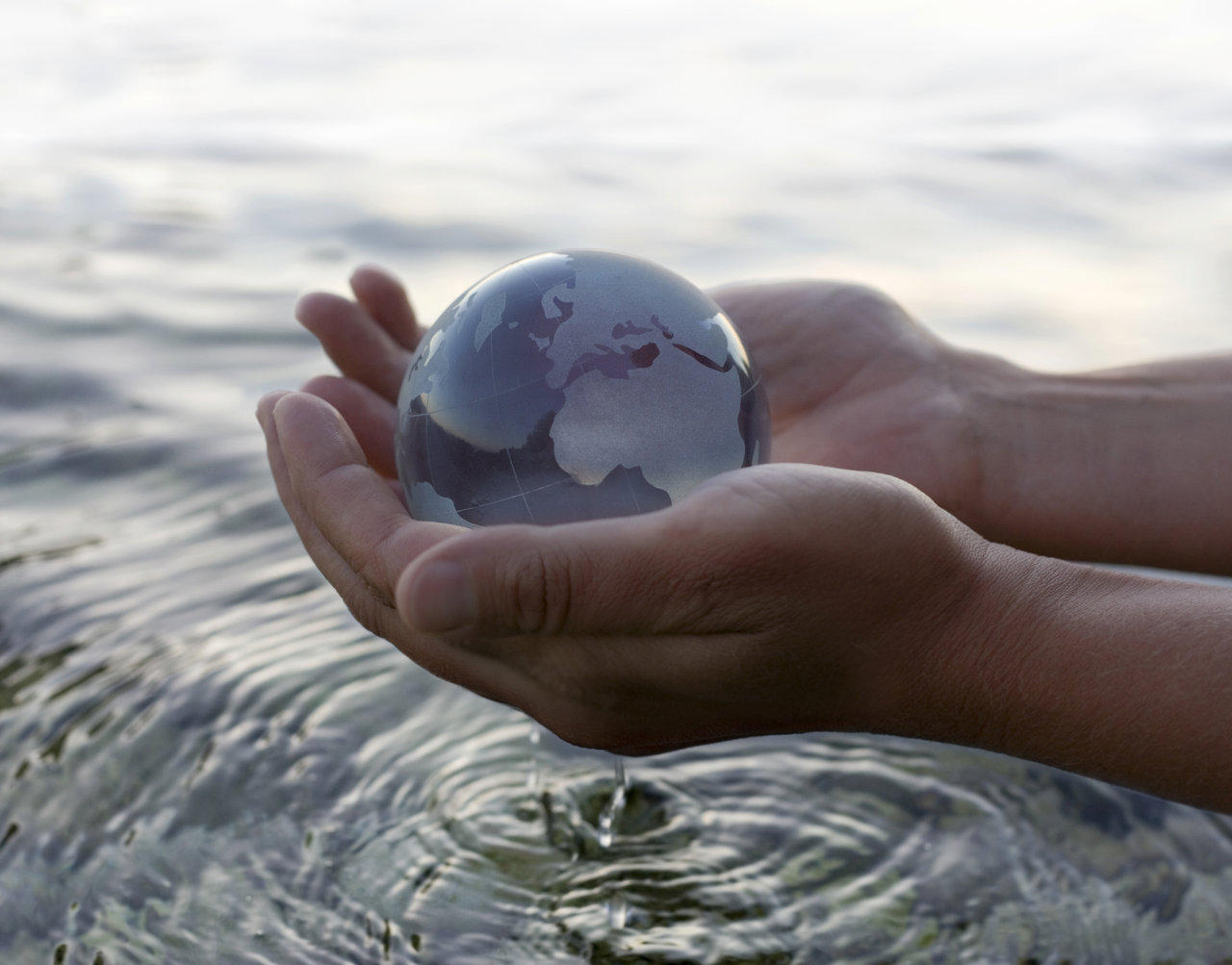 ARZ EDERİM